I am Thankful Presentation
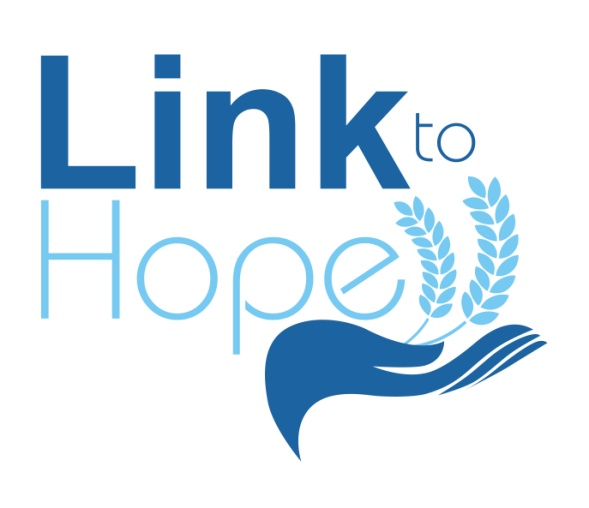 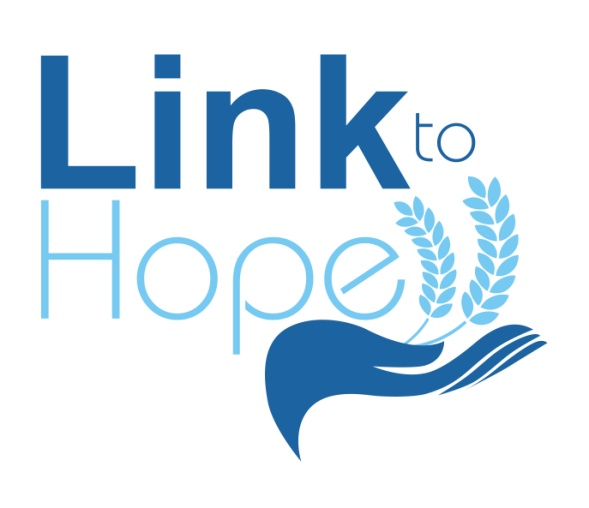 I’m thankful to have a safe, warm home.
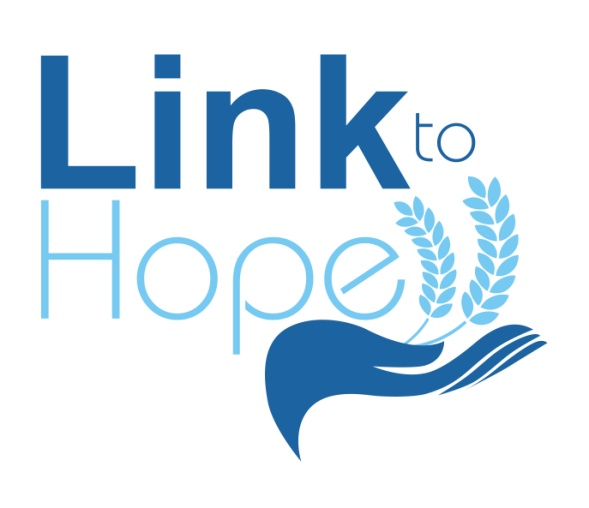 I’m thankful to have a choice of clothes to wear, and access to a washing machine.
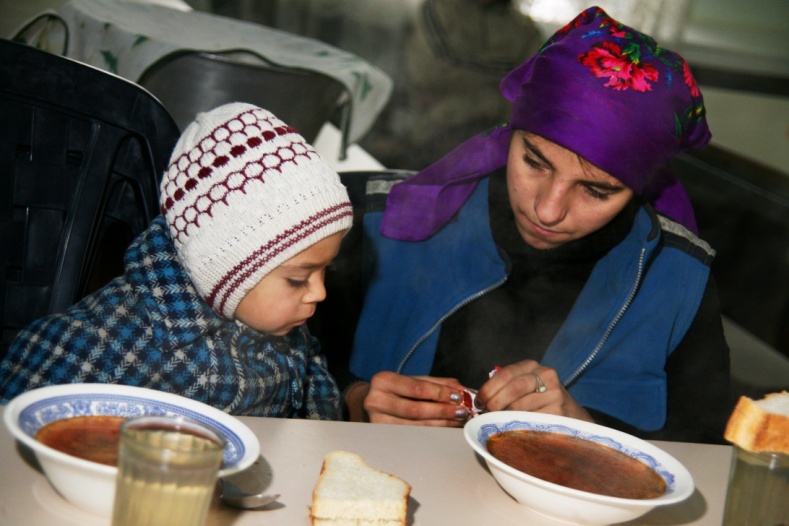 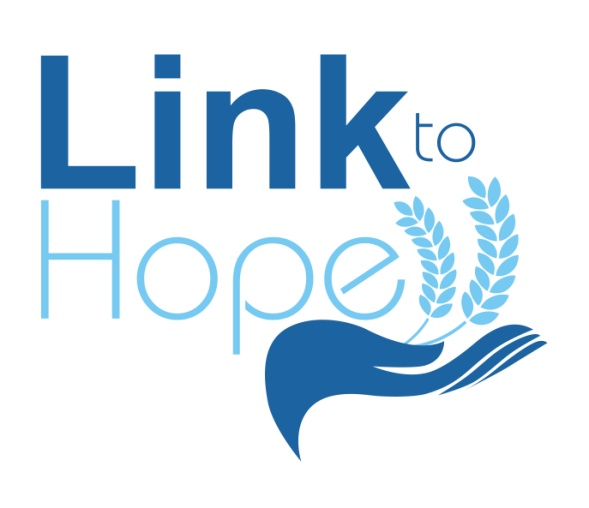 I’m thankful that I have enough food to eat – every day
I am thankful for indoor plumbing…
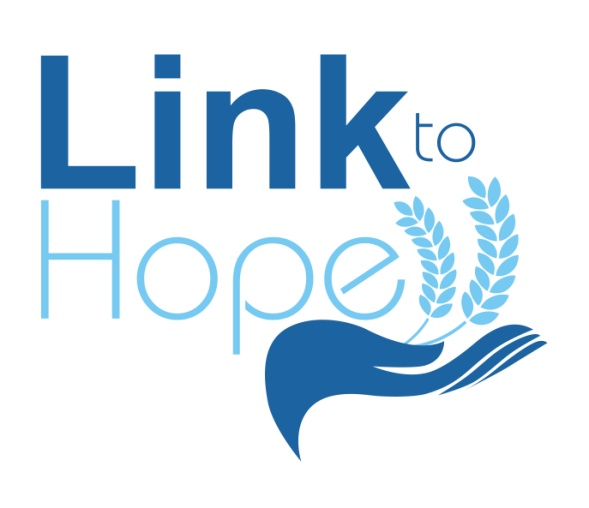 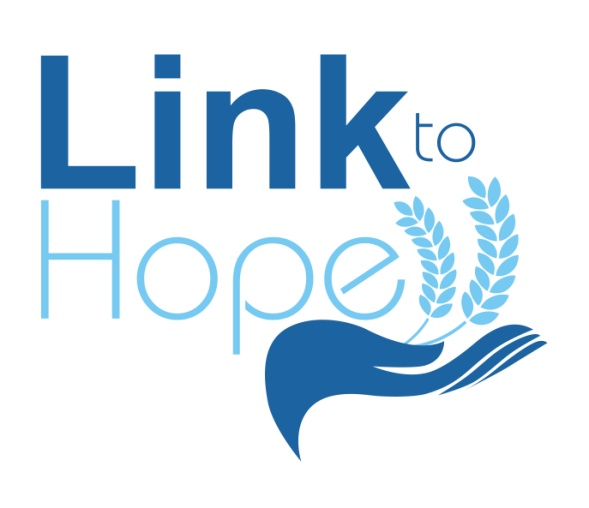 … and for an indoor toilet!
I am thankful that I have electricity, and 								that it is safe.
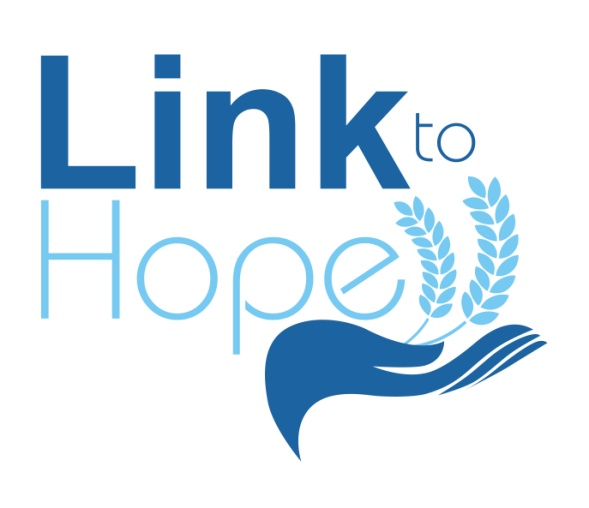 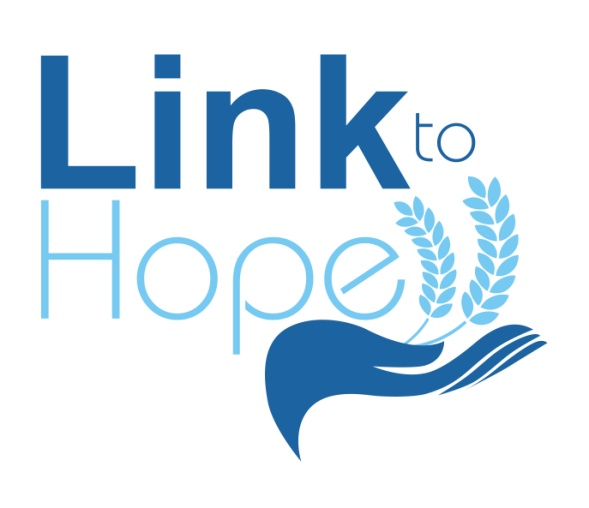 I am grateful that I have transport, 
and can travel easily and comfortably
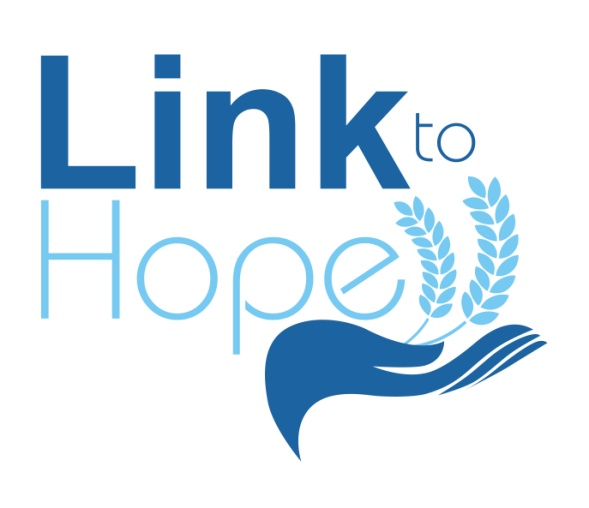 I am thankful that I have a warm bed 
to sleep in at night time
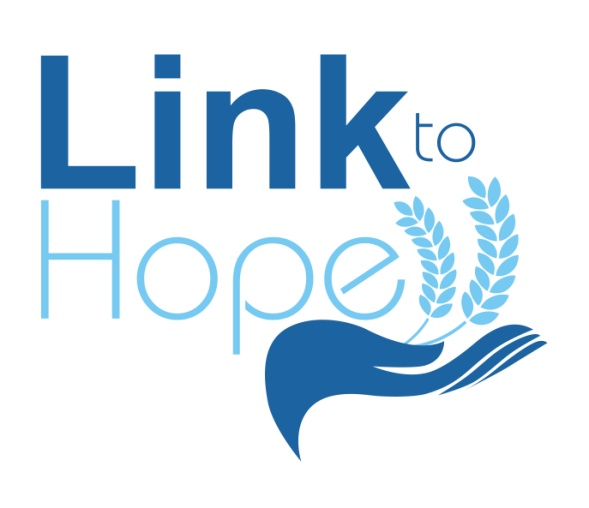 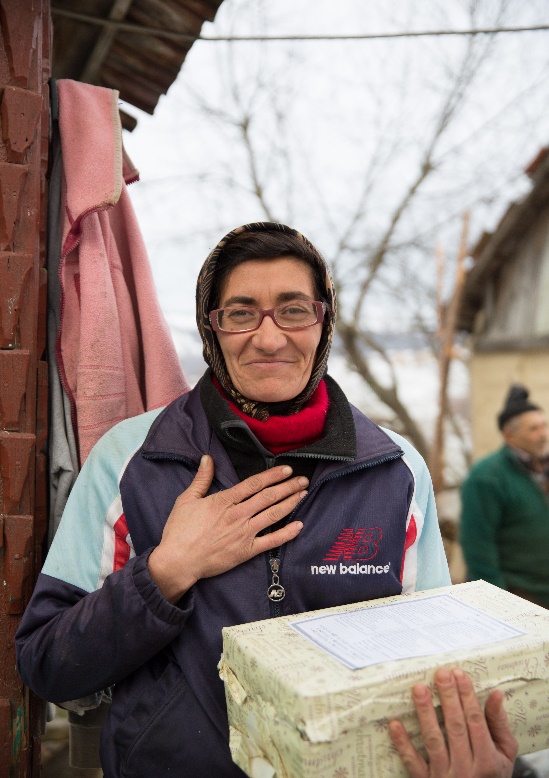 I’m thankful that by making a shoebox I can make a difference
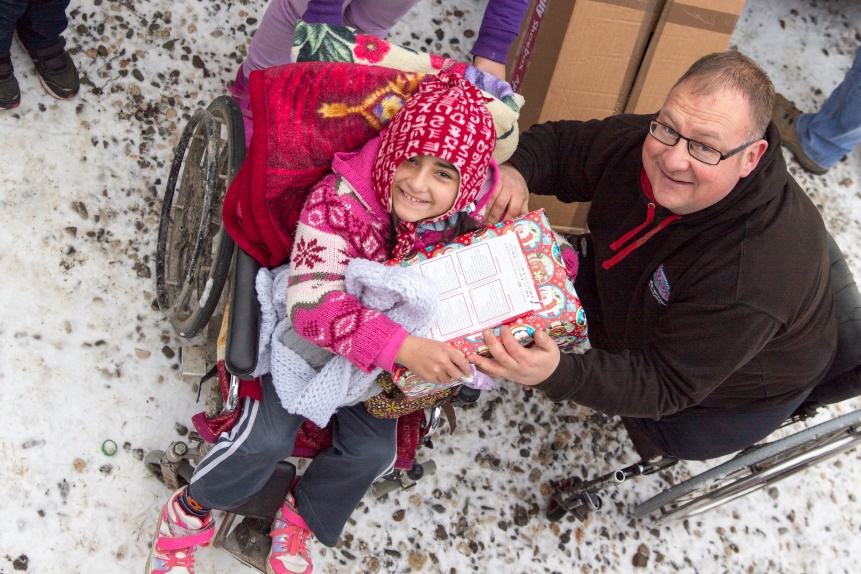 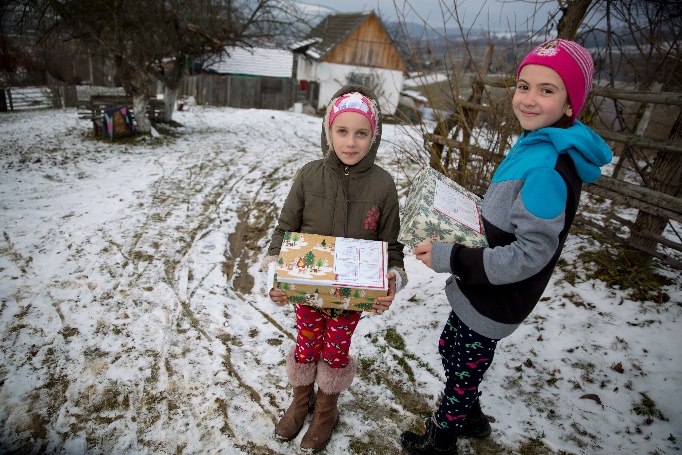 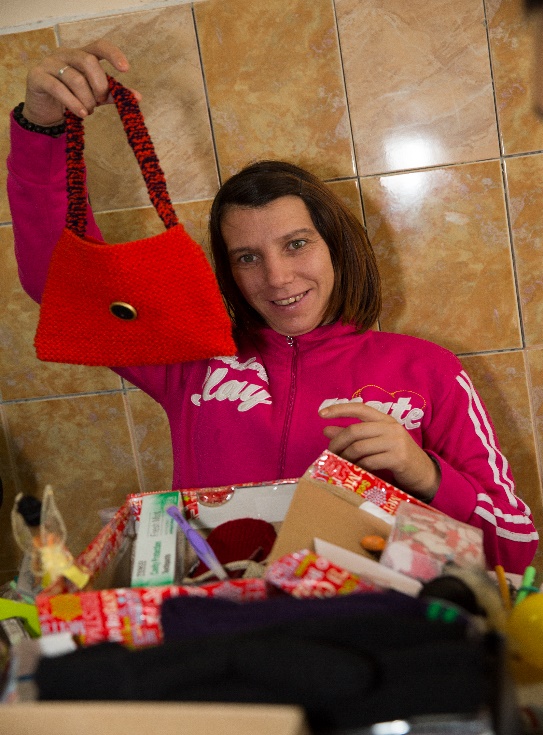 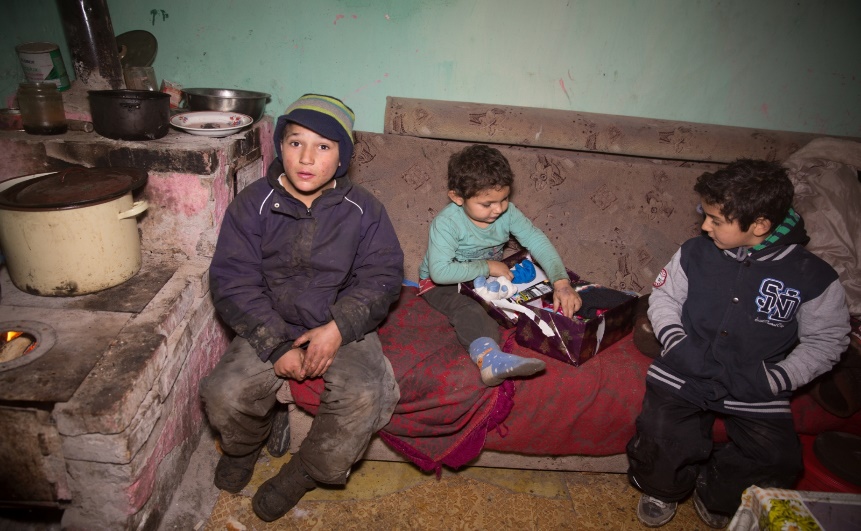 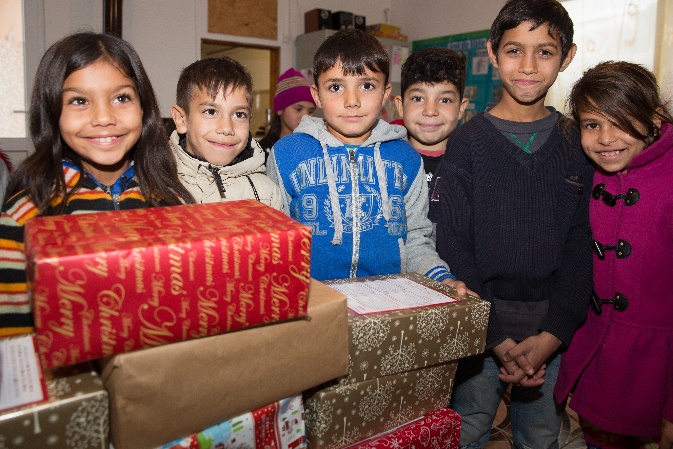